Lage national
05.11.2021
Überblick Kennzahlen
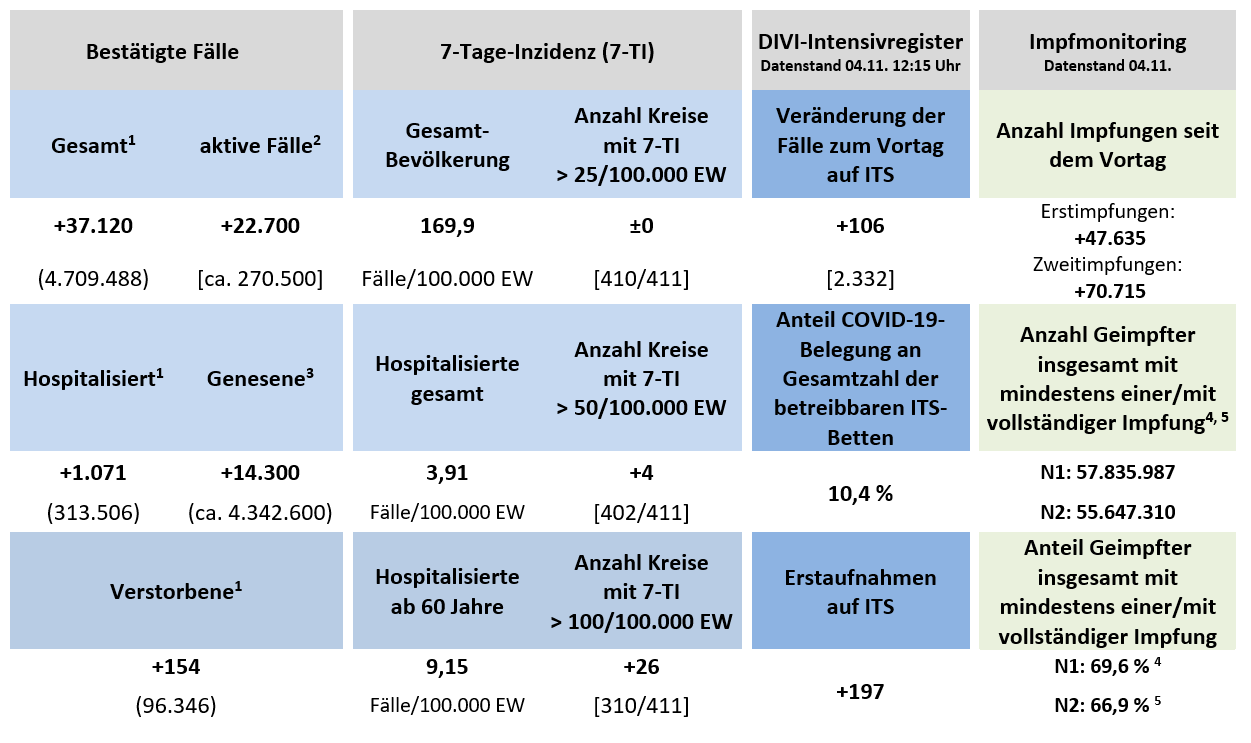 05.11.2021
2
[Speaker Notes: Quelle: Lagebericht (aktuelle Automatisierung)]
Verlauf der 7-Tage-Inzidenz der Bundesländer
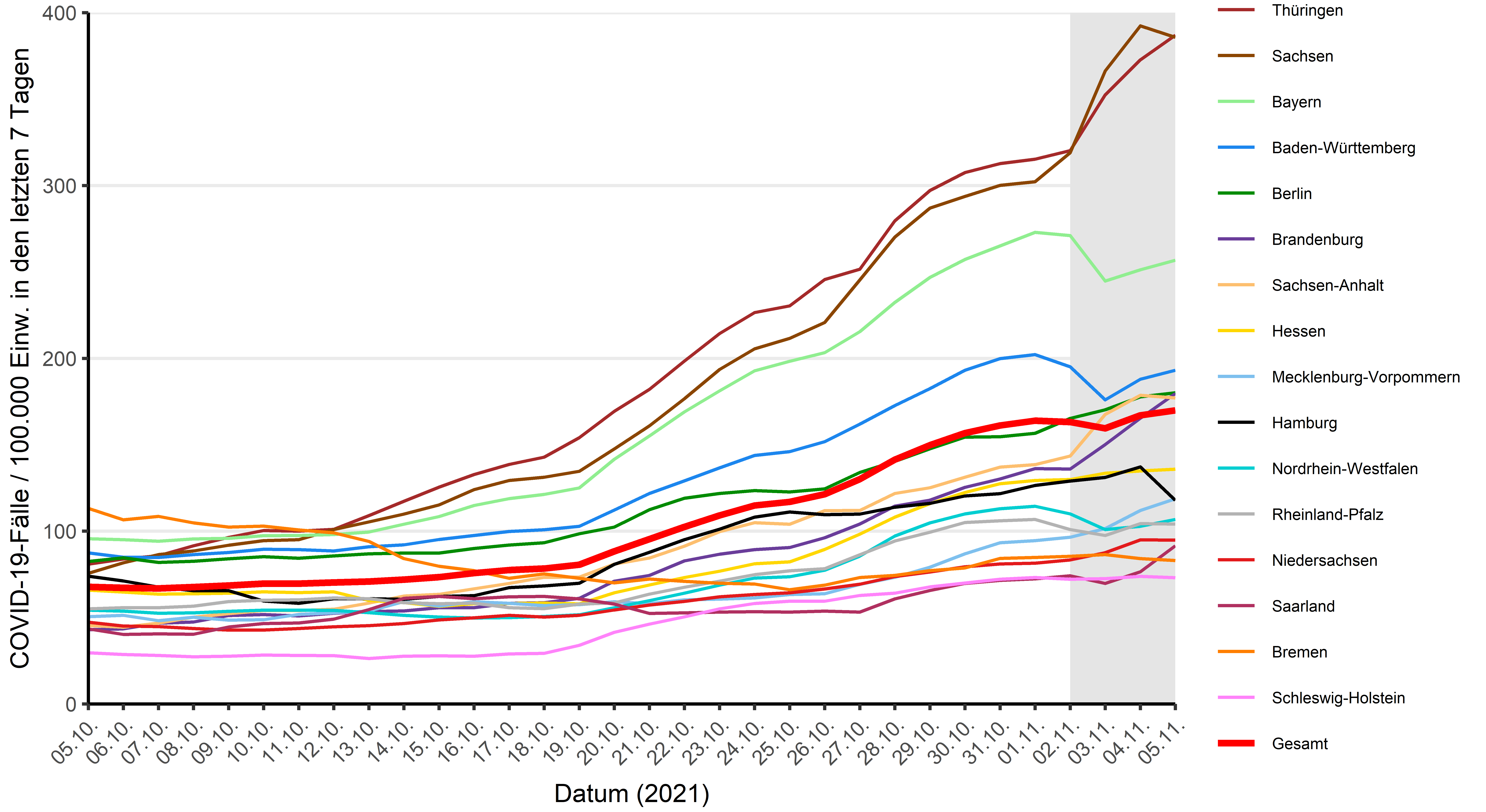 05.11.2021
3
[Speaker Notes: Quelle: Datei BL_Grafik_Meldedatum_Cube_XX-YY-2021 im Tagesordner oder im Automatisierungsordner als png, wobei bei er ersteren Datei auch eine Grenze bei 50/100.000 eingezeichnet ist (bzw. bei 25/100.000 bei niedrigen Fallzahlen)]
Geografische Verteilung 7-Tage-Inzidenz nach Landkreis
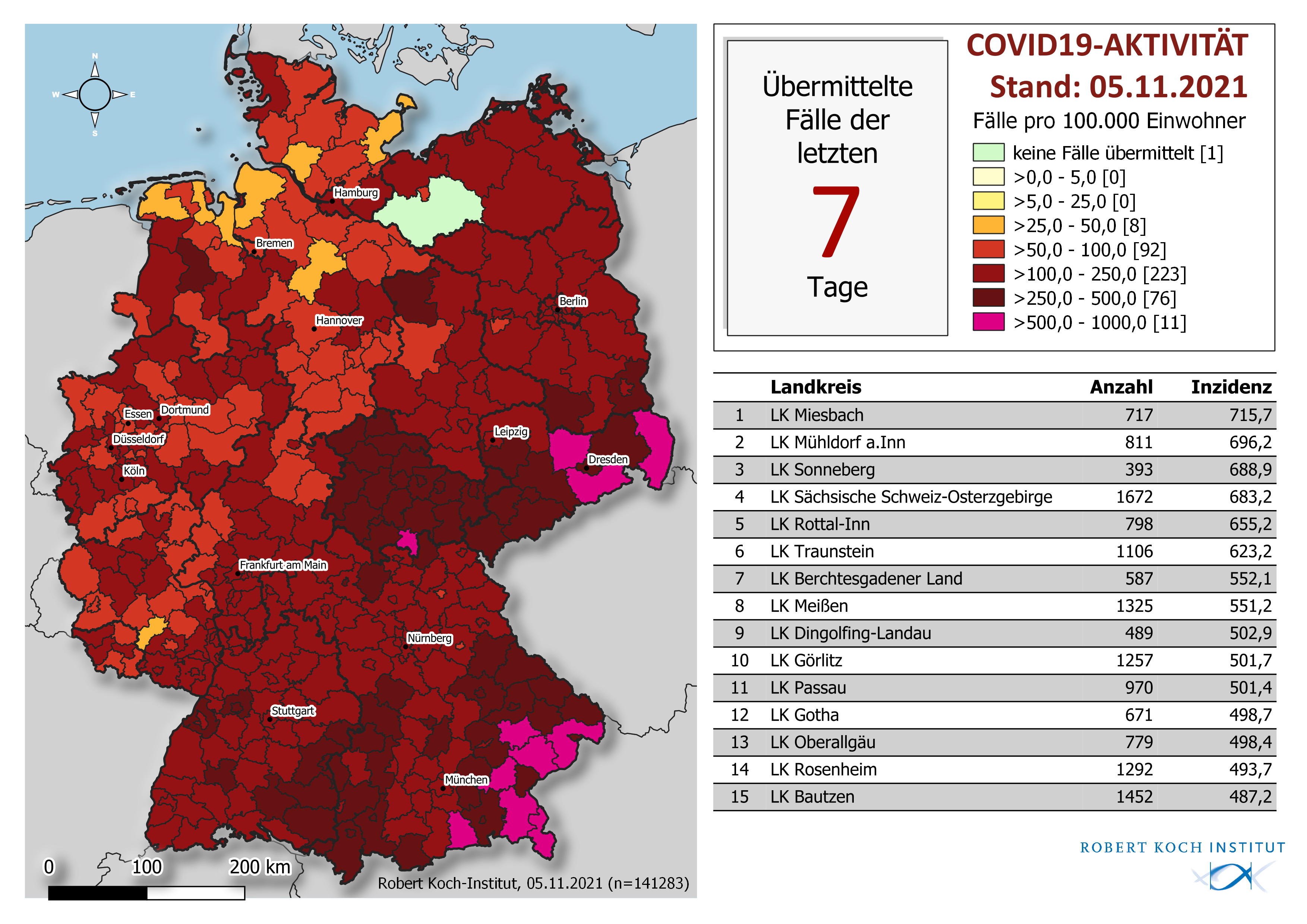 05.11.2021
4
[Speaker Notes: Quelle: Lagebericht (aktuelle Automatisierung)]
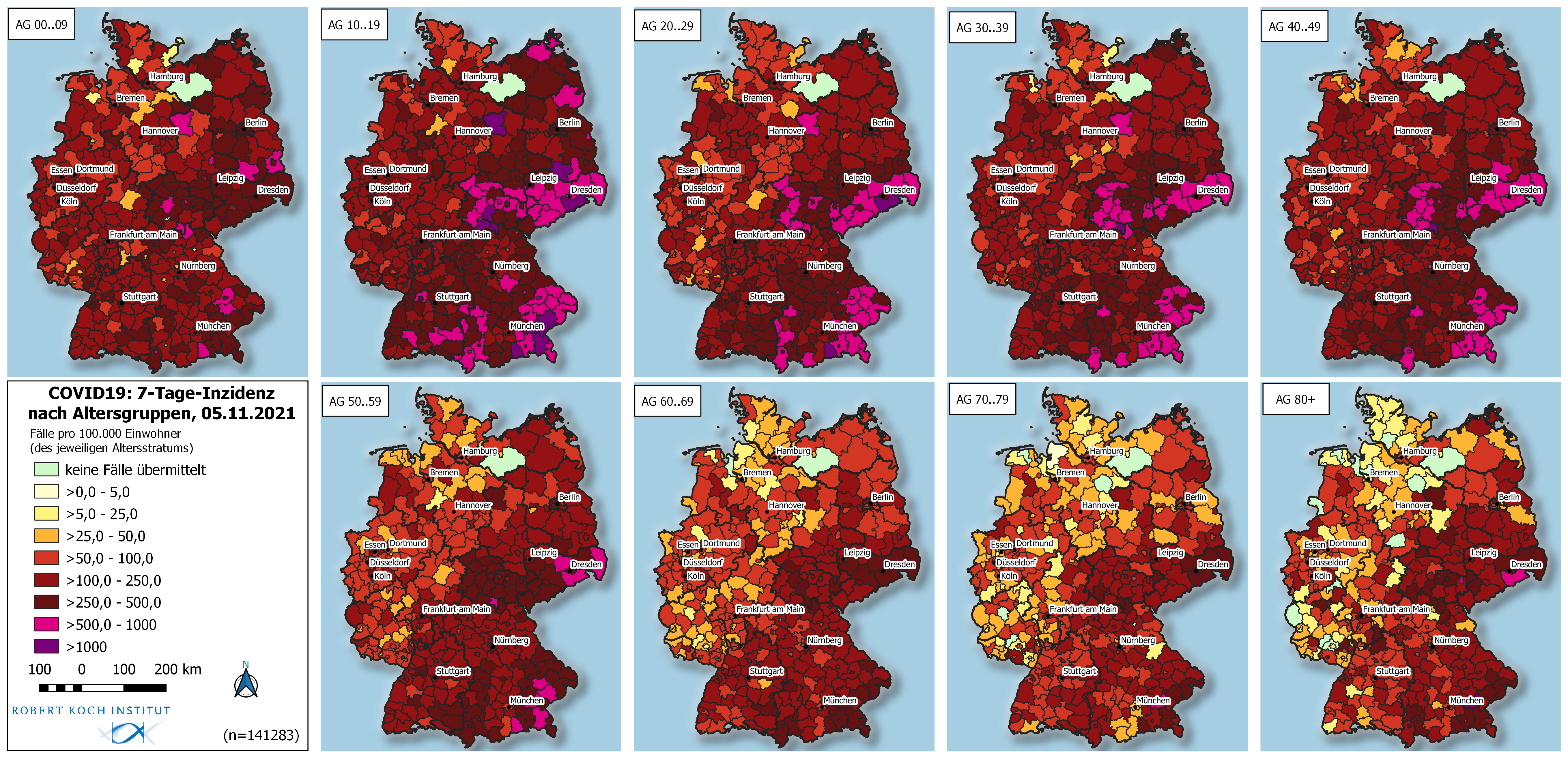 05.11.2021
5
Adjustierte Hospitalisierungsinzidenz (Wochenbericht)
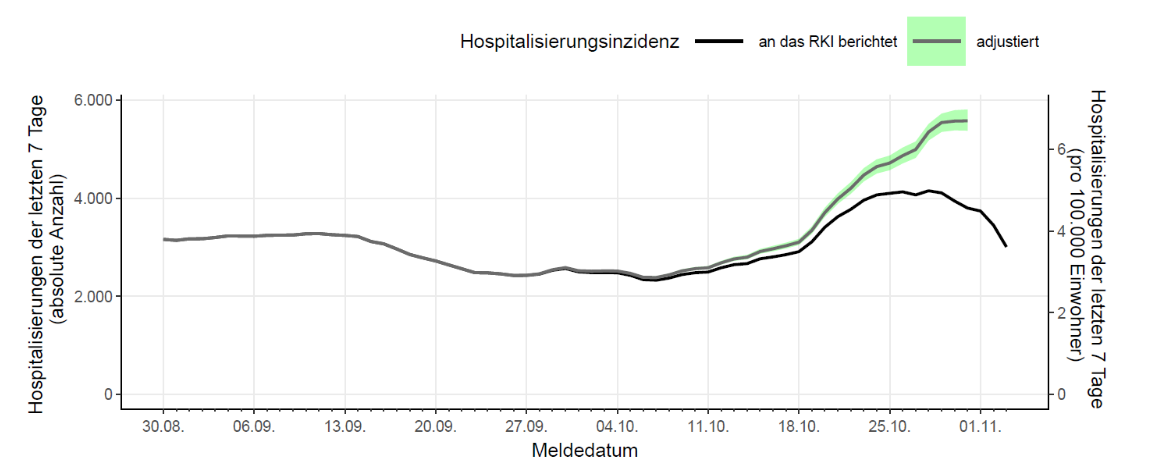 05.11.2021
6
[Speaker Notes: Quelle: Wochenbericht]
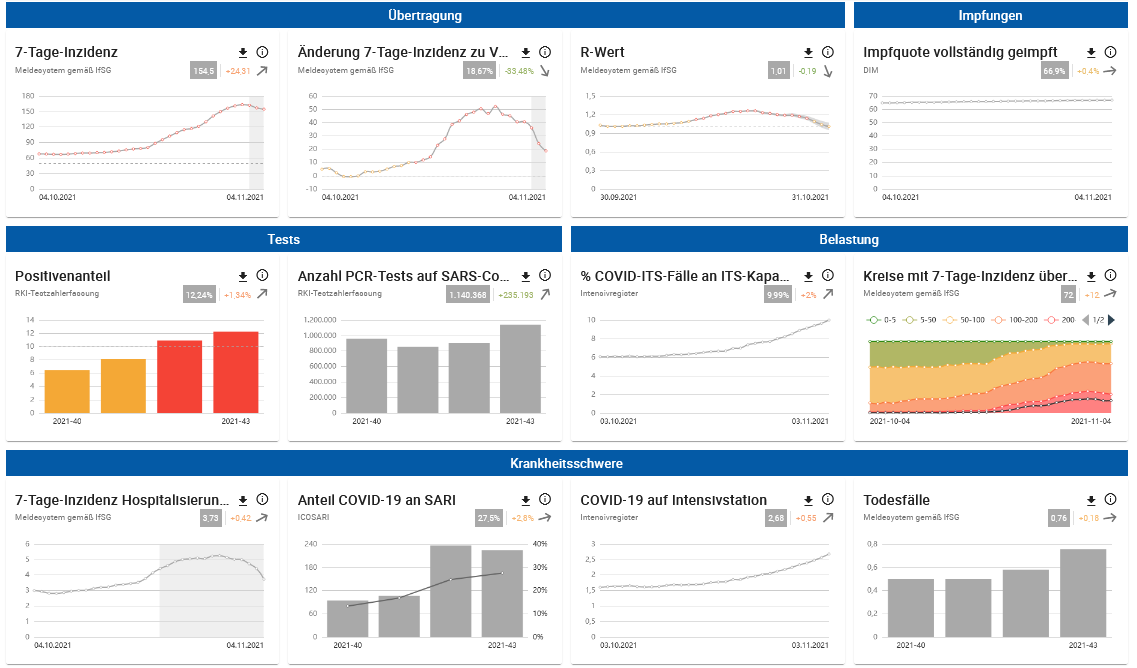 05.11.2021
7
Sterbefallzahlen Deutschland
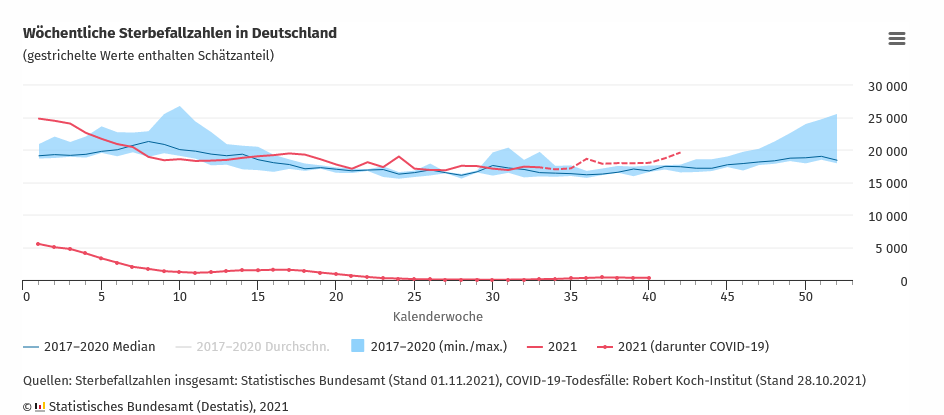 05.11.2021
8
[Speaker Notes: Quelle: https://www.destatis.de/DE/Themen/Querschnitt/Corona/Gesellschaft/bevoelkerung-sterbefaelle.html, Datei ist als PNG-Format downloadbar]